Система поддержки работы с пациентами
для увеличения количество оказанных услуг
Продукт
Модуль МИС Робомед – веб-сервис, который приводит к увеличению количества оказанных услуг в клинике. За счет рекомендаций персонализированных действий, которых необходимо совершать персоналу для конкретного пациента, веб-сервис позволит добавить до +7% к количеству оказанных услуг.
Основные функции продукта
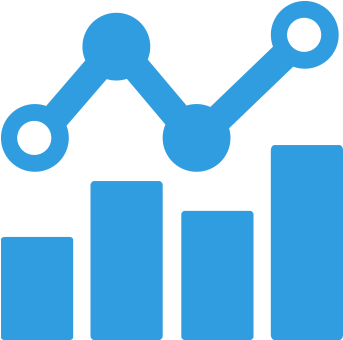 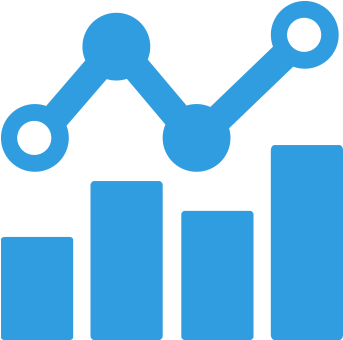 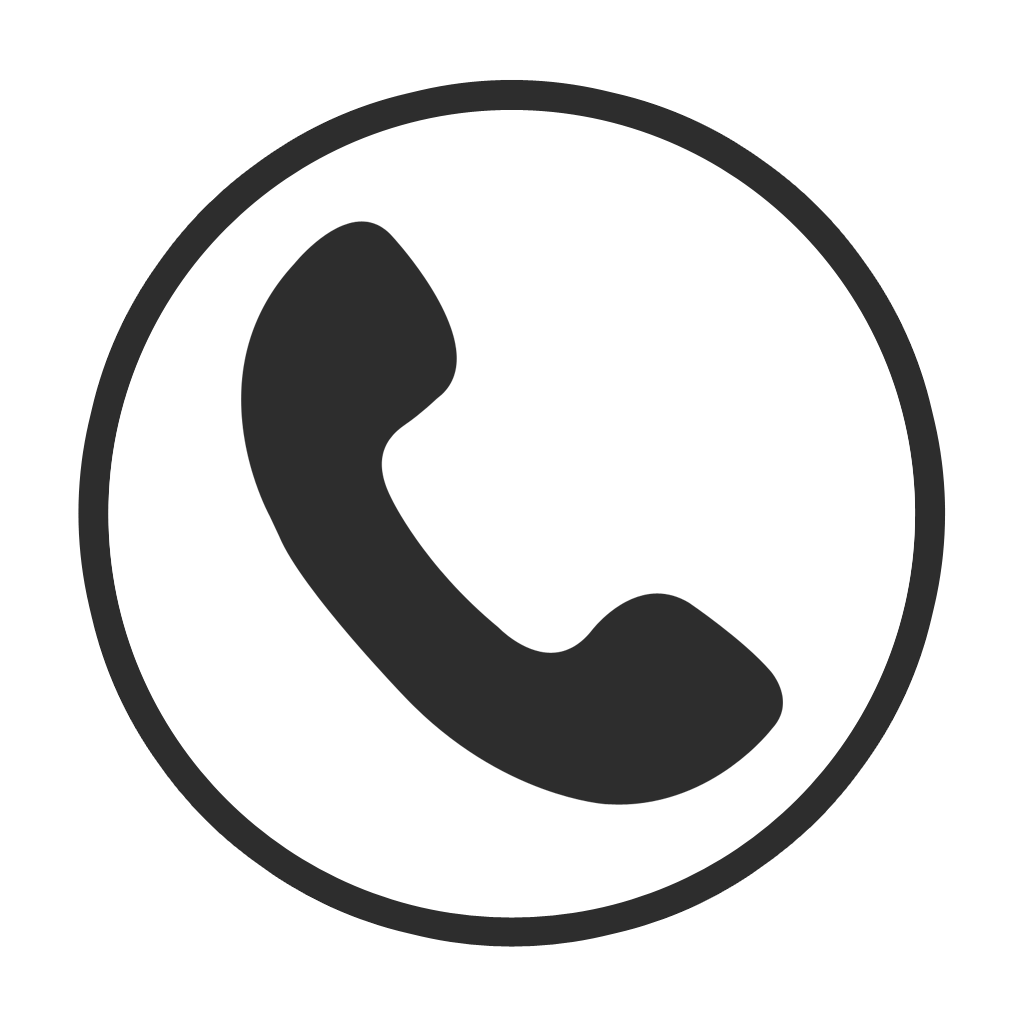 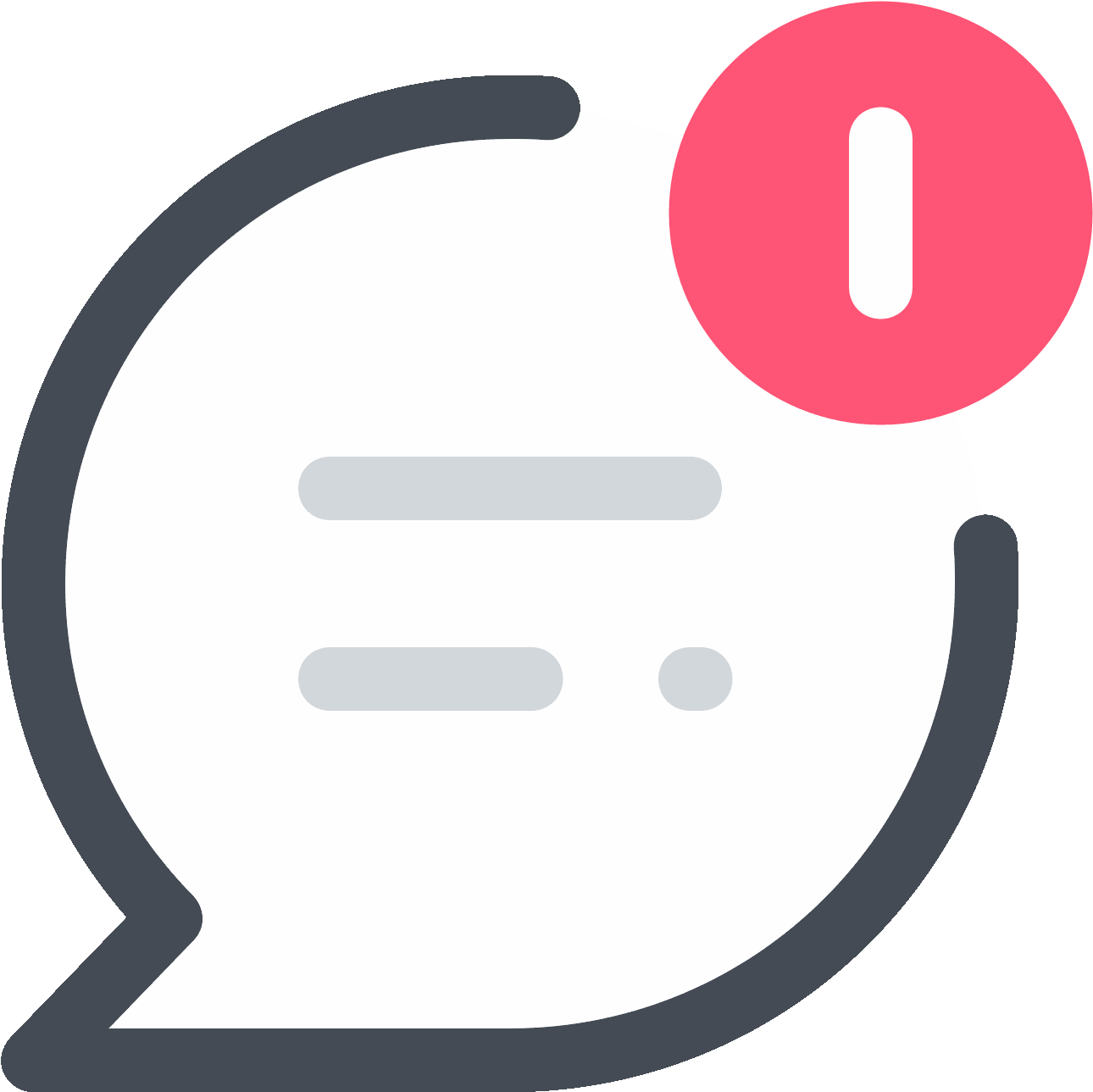 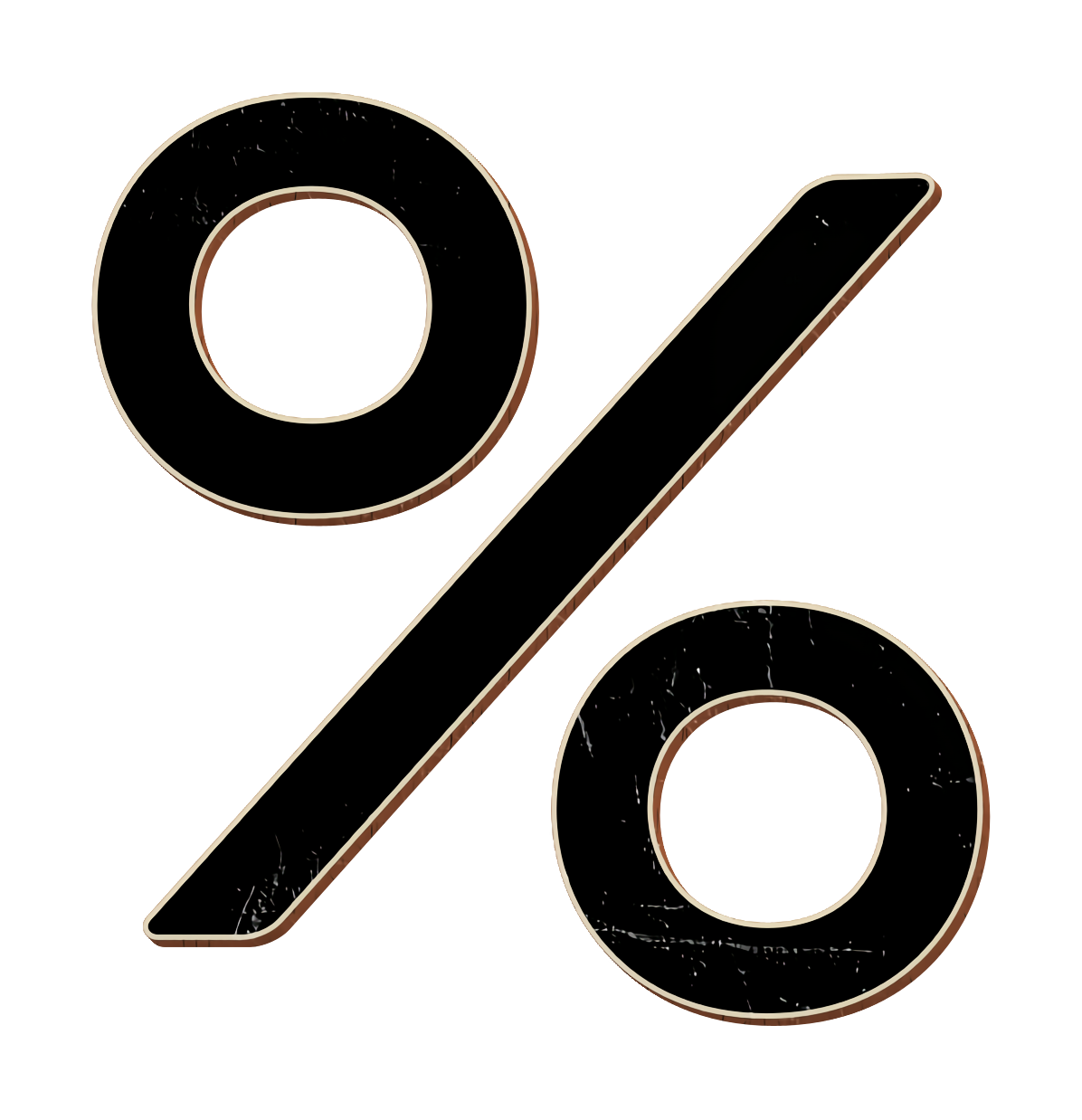 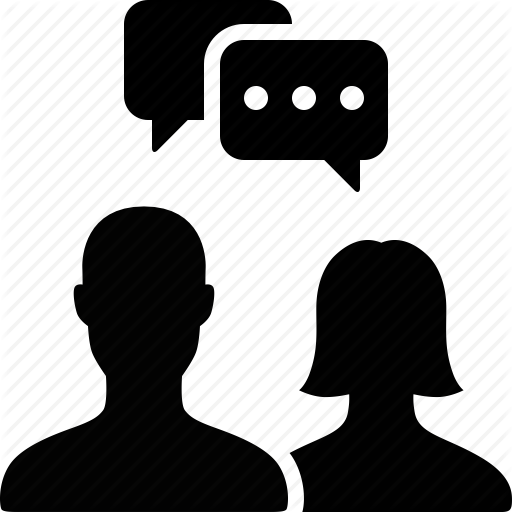 Рекомендация персональных действий на основе машинного обучения
Аналитика эффективности действий в организации
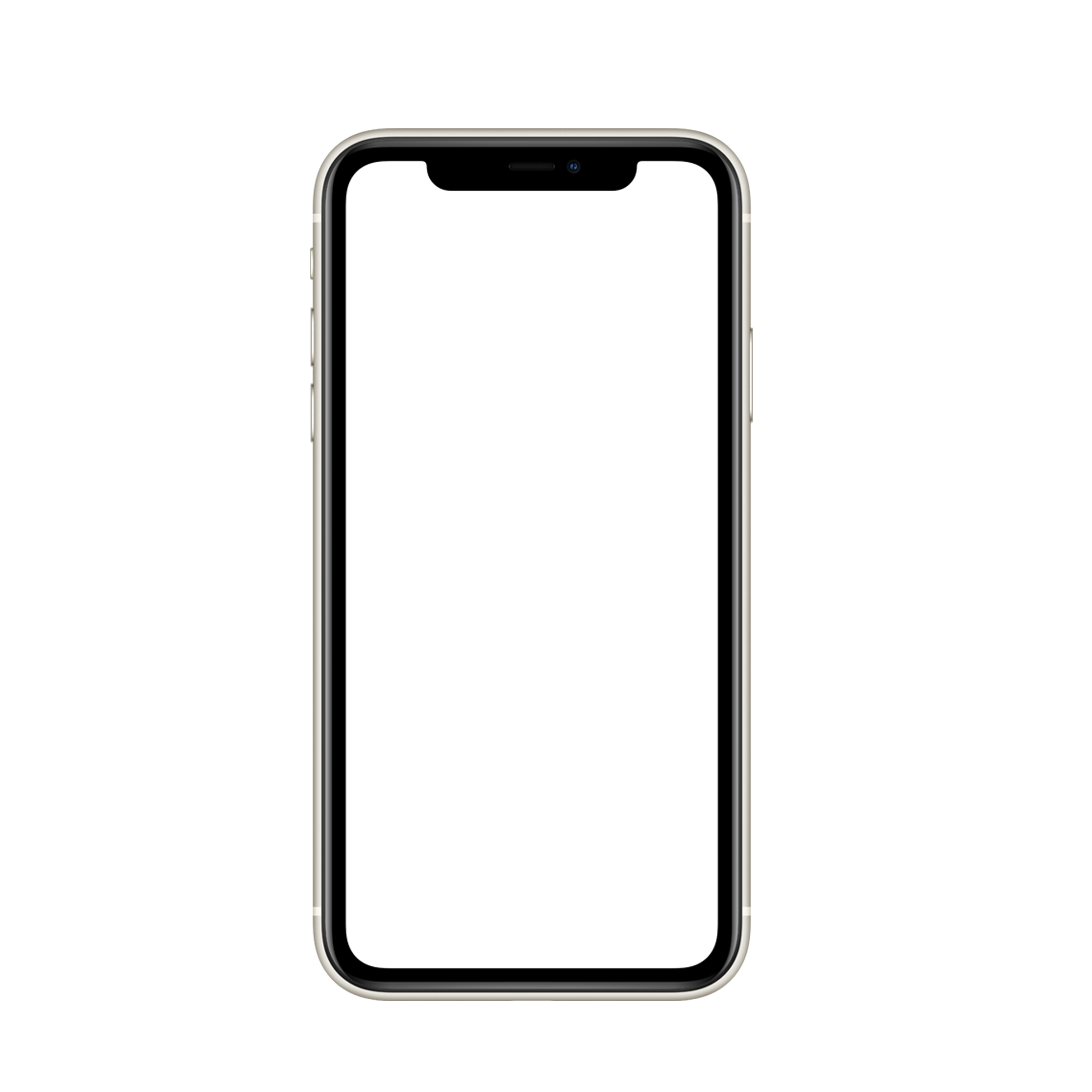 Пример работы
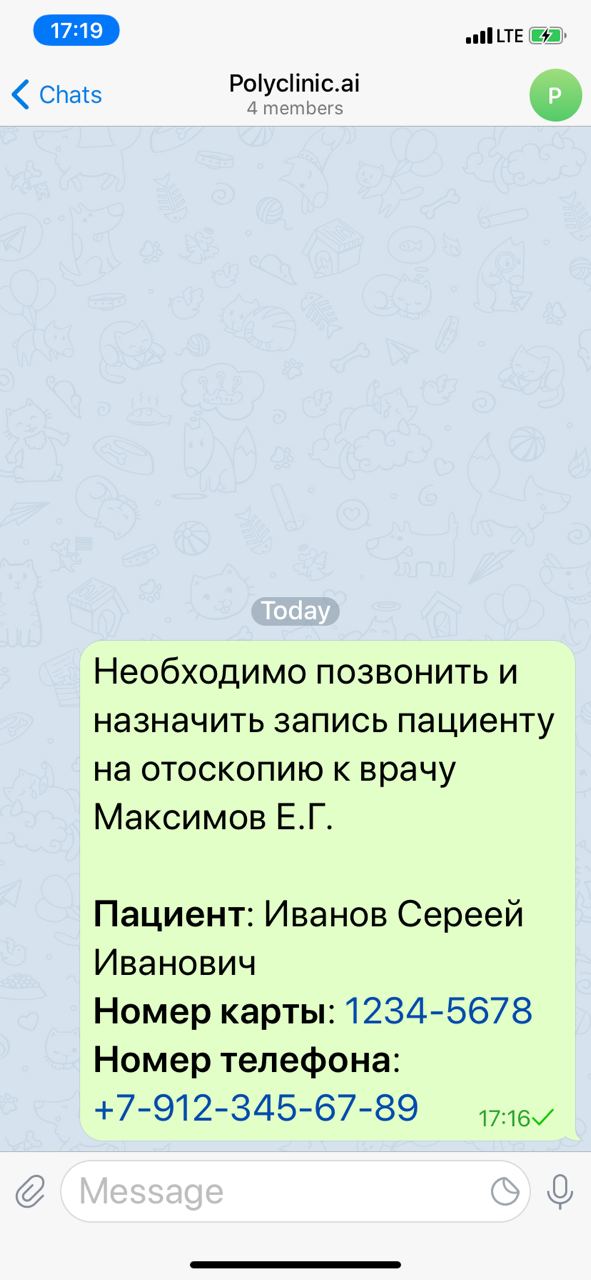 Пациент: Иванов Сергей Иванович                  Номер карты: 1234-5678

Диагноз: Н68.0 Воспаление слуховой трубы
Внедрение сервиса в бизнес-процессы клиники
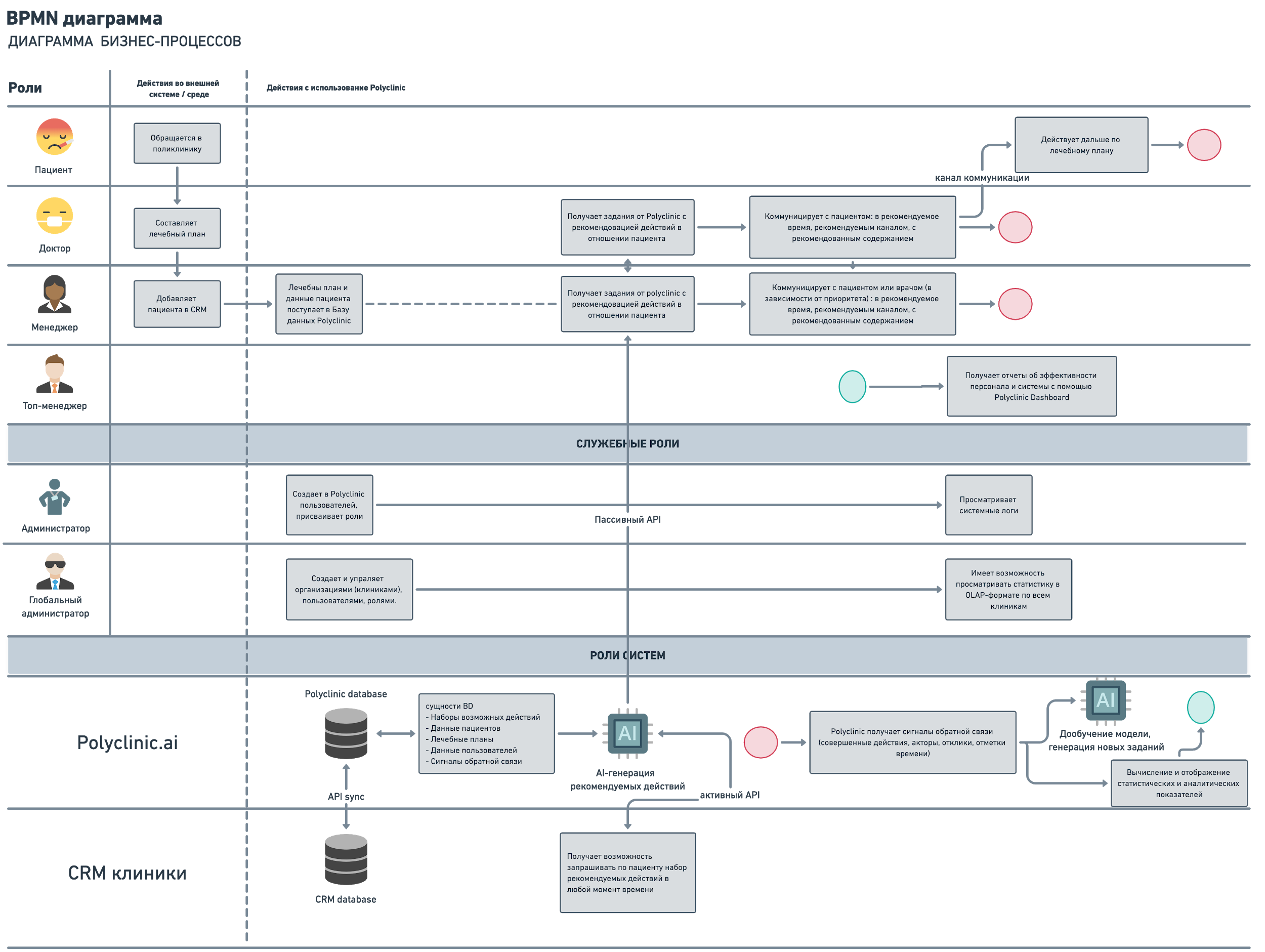 События, которые влияют на закрытие плана
Основной источник информации – факторный анализ событий над пациентом в клинике
...
...
...
Рекомендация персонализированных действий
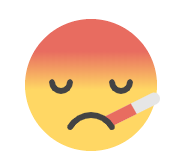 Сегментация пациентов по паттернам поведения
Пациенты
Рекомендация действия над пациентом 
в нужное время
Прогноз вероятности
закрытия текущего плана
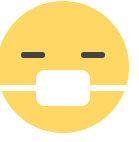 Лечащие врачи
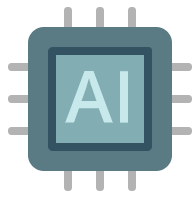 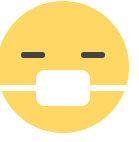 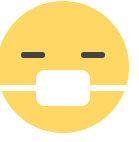 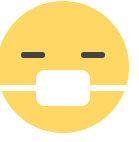 Оценка взаимодействия 
врач ↔ пациент
Блок машинного обучения
Персонал клиники
Точность 88.6% при прогнозировании, что пациент закроет текущий план лечения
время прогнозирования – конец дня подписания плана
Результат работы системы
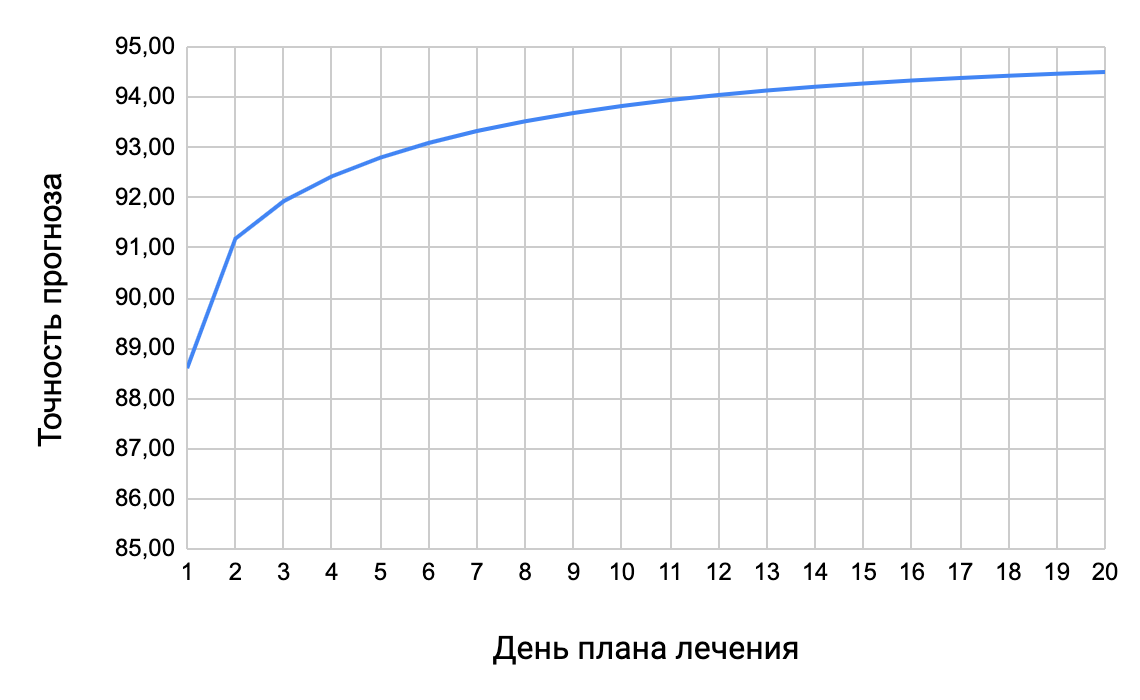 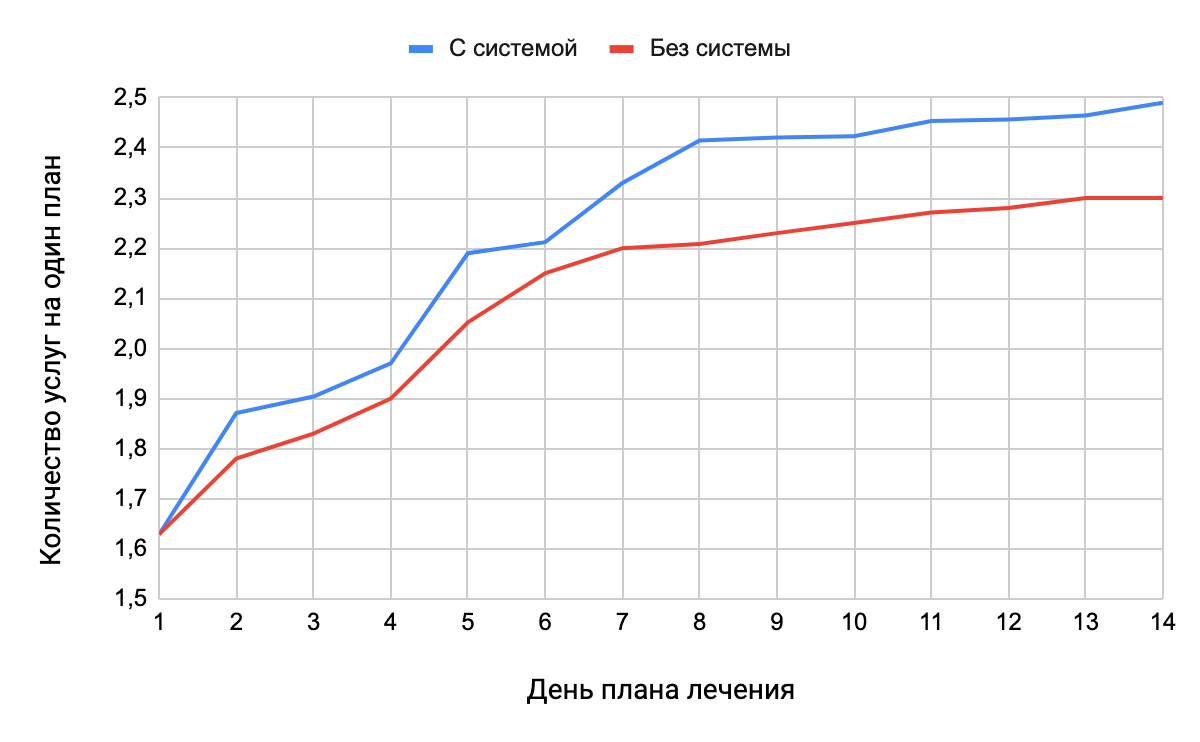 +7%
Точность 88.6% при прогнозировании, что пациент закроет текущий план лечения
время прогнозирования – конец дня подписания плана